Avatar interoperability
J. Yoon and A. Bottino, 2023 March 31 T08:00 & 18:40 UTC
1
3-Apr-23
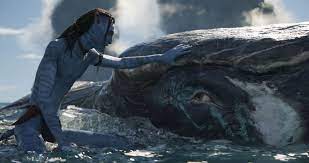 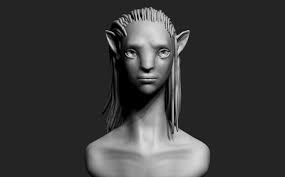 1) Importance of Avatar
2
3-Apr-23
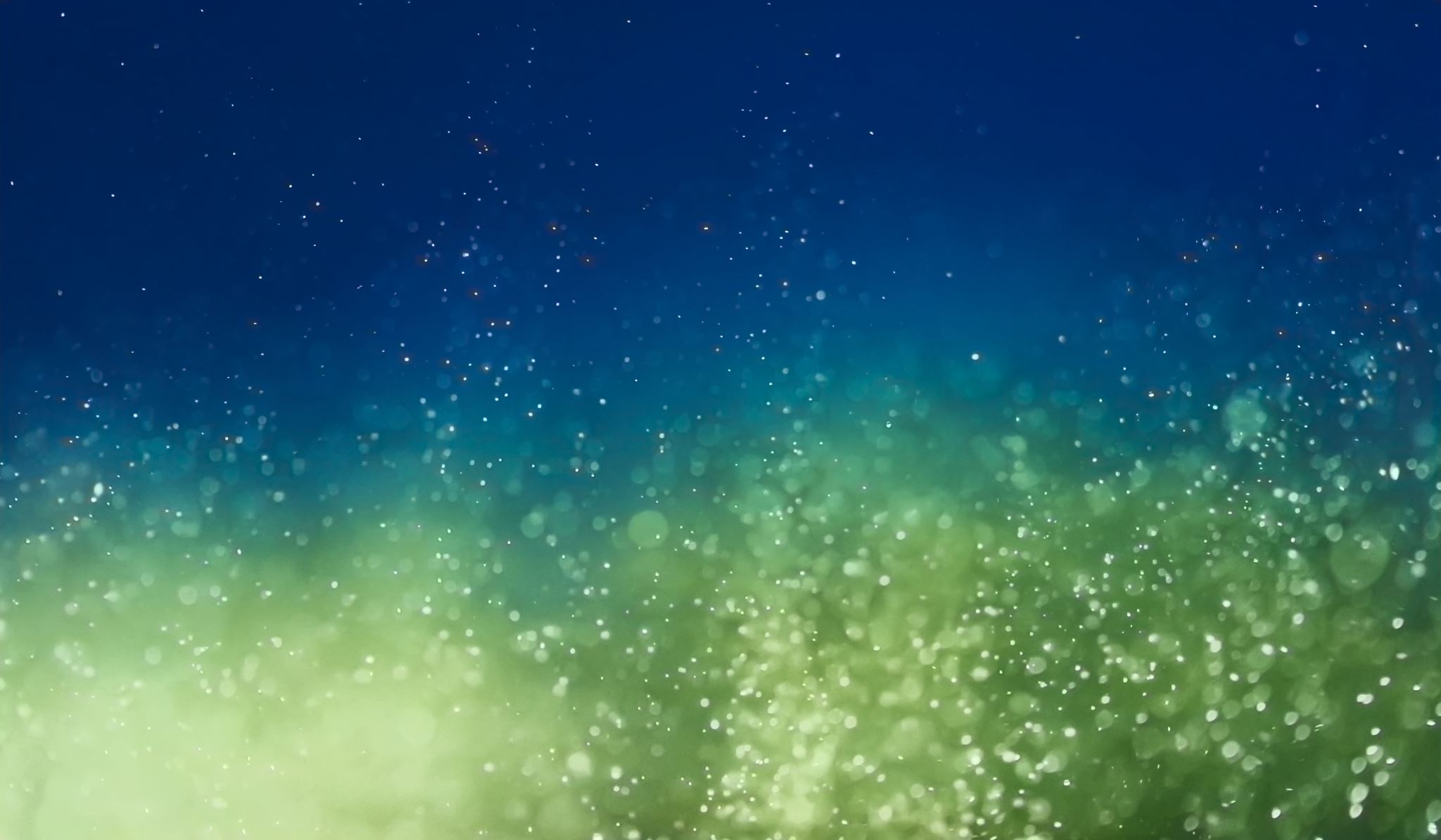 2. Types of Avatar
3
3-Apr-23
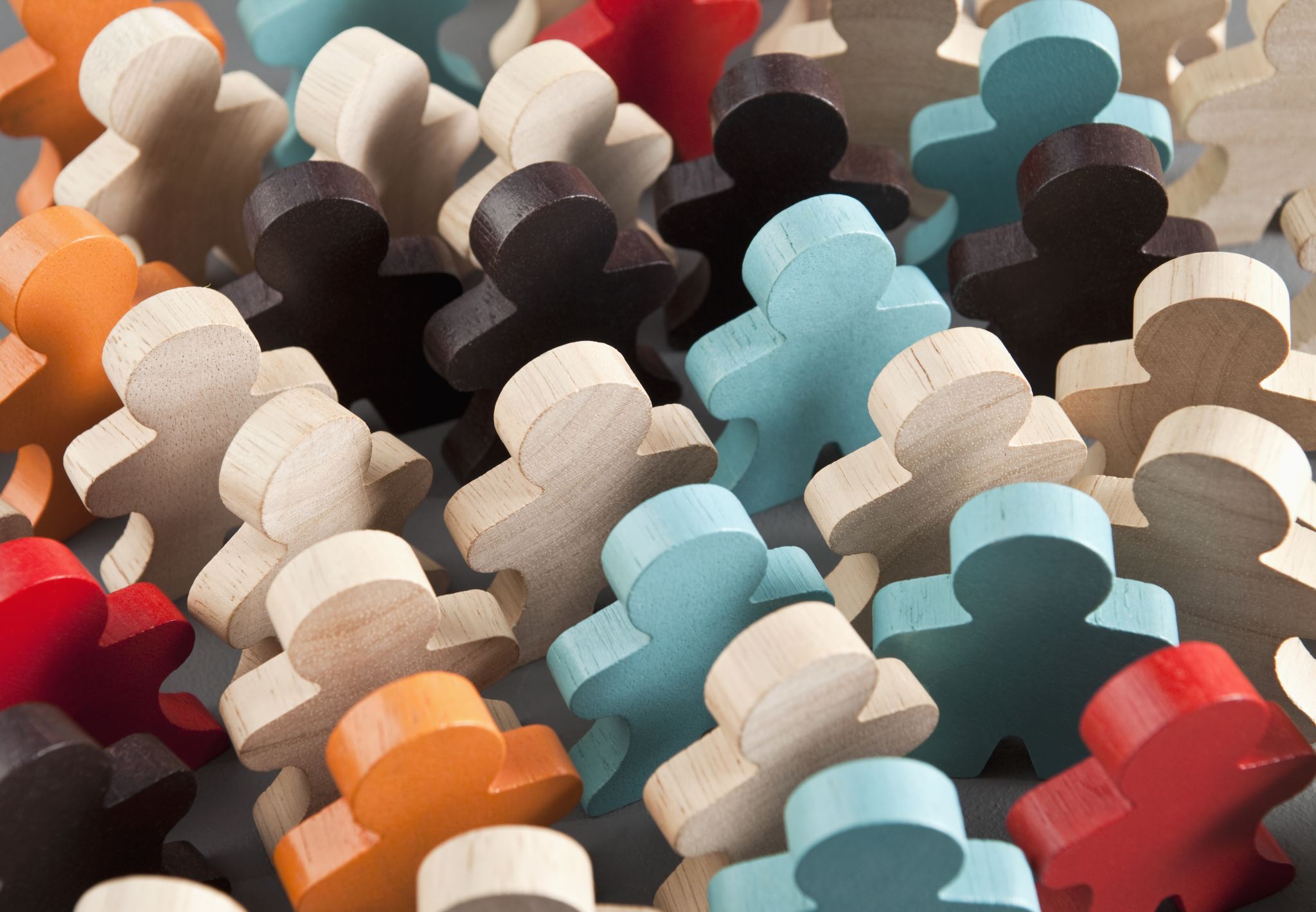 3. Avatar concept in MPAI
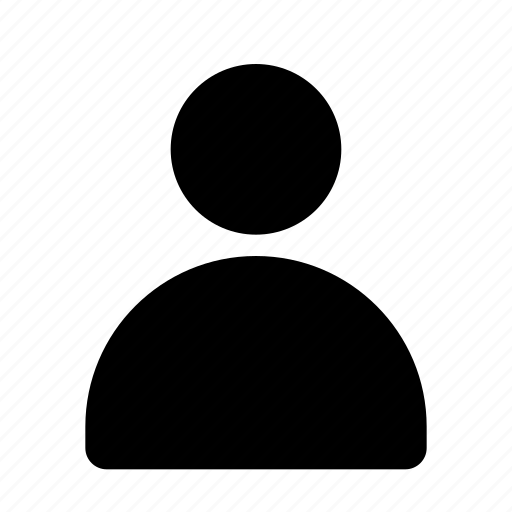 4
3-Apr-23
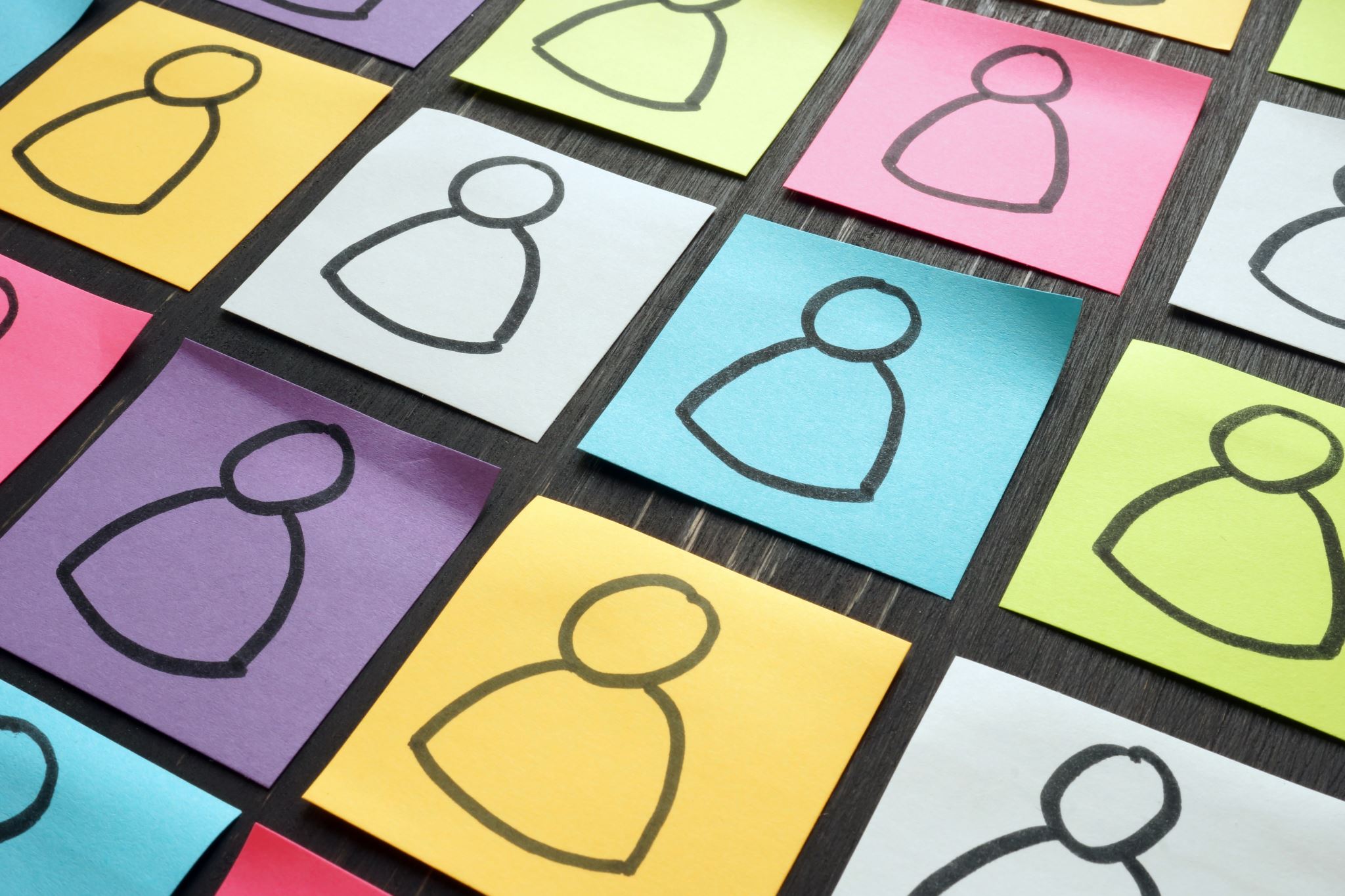 4. What is Avatar Representation and Animation?
Objective1: To enable a user to reproduce a virtual environment.
Objective2: to enable a user to reproduce an avatar of a third party and its animation as intended by the sender.
Objective3: to estimate the personal status of a human or avatar.
Objective4: to display an avatar with a selected personal status.

Definition: Personal Status is the ensemble of information internal to a person, including Emotion, Cognitive State, and Attitude.
5
3-Apr-23
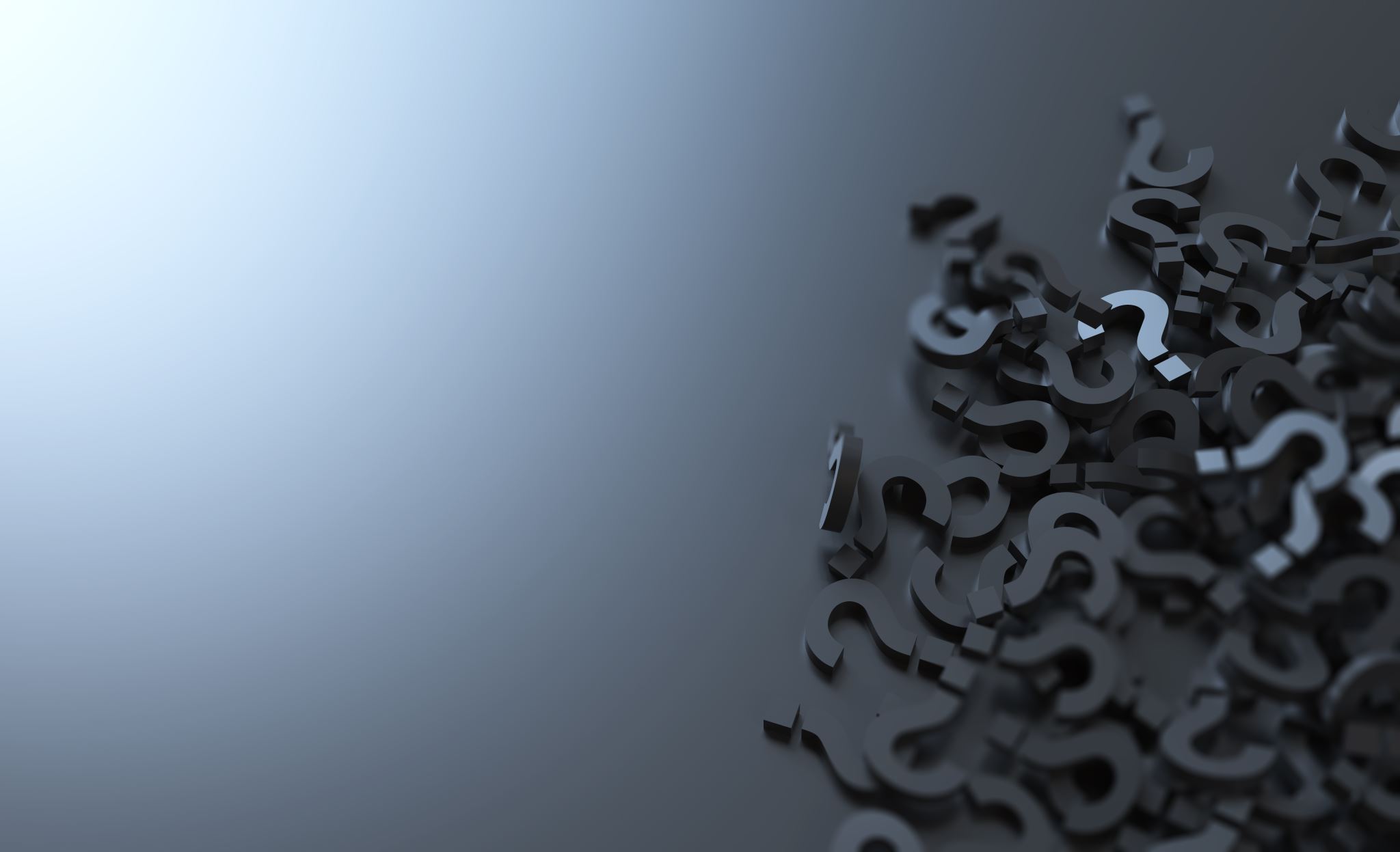 5. Examples of avatars implementation in MPAI
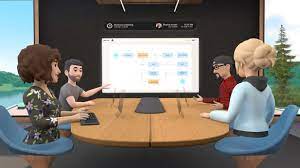 6
3-Apr-23
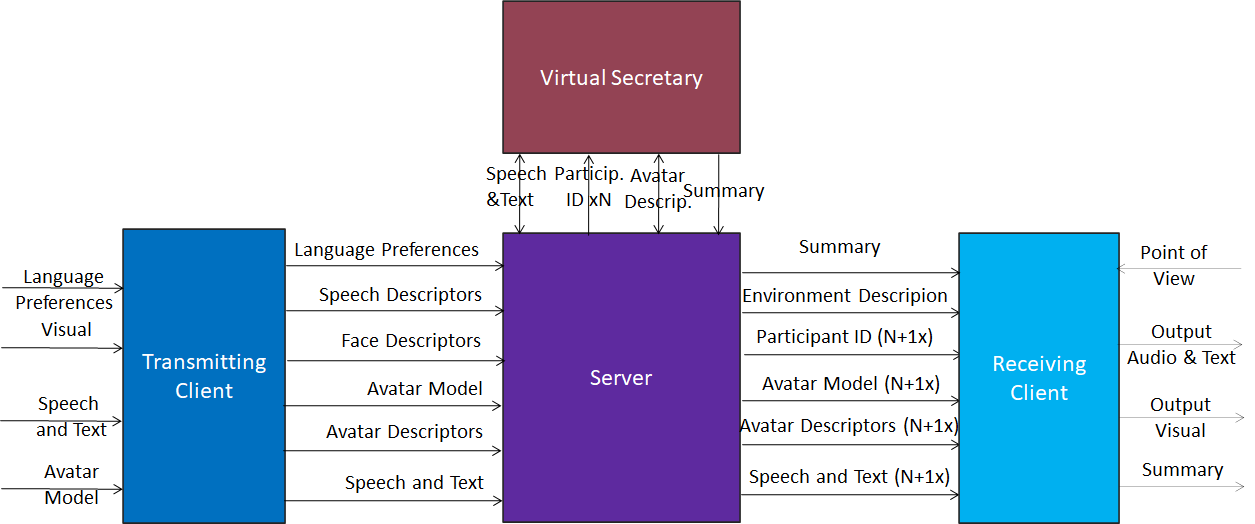 Target use case: avatar-based video-conference (ABV)
7
3-Apr-23
Target use case: avatar-based video-conference (ABV)
Virtual Secretary
Particip. ID xN
Speech
&Text
Avatar
Descrip.
Summary
Point of View
Summary
Transmitting Client
Language Preferences
Server
Receiving Client
Language
Preferences
Speech Descriptors
Environment Description
Visual
Output
Audio & Text
Participant ID (N+1x)
Face Descriptors
Avatar Model (N+1x)
Avatar Model
Speech
 and Text
Output
Visual
Avatar Descriptors (N+1x)
Avatar Descriptors
Summary
Avatar
Model
Speech and Text (N+1x)
Speech and Text
8
3-Apr-23
ABV walkthrough/1
A user selects:
The virtual space (Environment) where the avatars operate.
The avatar model to be animated.
The position occupied by an avatar in the Virtual Environment.
The user’s Point of View when watching and hearing the 3D Audio-Visual Scene in the Virtual Environment.
A machine 
Perceives the Audio-Visual components of the Real Environment and creates:
An Audio Scene Description composed of independent audio objects and their locations.
A Visual Scene Description composed of independent visual objects and their locations.
A complete Audio-Visual Scene Description
9
3-Apr-23
ABV walkthrough/2
Identifies a human belonging to a group composed of a limited number of humans (closed set identification) using 
Speech Descriptors.
Face Descriptors.
Decodes a human’s Personal Status by:
Extracting the Descriptors of the Manifestations of a human’s Personal Status (Text, Speech, Face, and Gesture).
Extracting a human’s Personal Status from Text, Speech, Face, and Gesture Descriptors.
Fusing the different Personal Status in Text, Speech, Face, and Gesture into Personal Status.
10
3-Apr-23
AABV walkthrough/3
Animates a speaking avatar by:
Synthesising speech using Text, Speech, and Personal Status of Text (PS-Text) and Personal Status of Speech (PS-Speech).
Animating the Face using Text, Synthesised Speech, Personal Status of Face (PS-Face).
Animating the Gesture of an avatar using Text and Personal Status of Gesture (PS-Gesture).
Converses with another party (human or avatar) by:
Decoding the other party’s Personal Status (Personal Status).
Animating an avatar representing it (see 5.).
Summarises and refines the speech of other parties by analysing and interpreting their Text, Speech, and Personal Status Manifestations.
11
3-Apr-23
MPAI approach to standardisation
AI Module (AIM)
AI Module (AIM)
AI Module (AIM)
AI Module (AIM)
AI Workflow (AIW)
User Agent
Open market of 
components with
standardises 
functions and 
Interfaces, 
competing in
performance.
Outputs
Inputs
AIM
Storage
Controller
Communication
MPAI Store
Access
Global Storage
MPAI-AIF enables independently sourced AI Modules having standardised interfaces to be executed in an environment with standardised APIs.
3-Apr-23
12
ABV Client: transmitting side
Language Preference
User Agent
Language Preference
Avatar Model
Avatar Model
Text
Text
Speech
Audio Scene Description
Audio Scene Parsing
Input Audio
Recognised Text
Audio Scene
Descriptors
Avatar Description
Language
Understanding
Speech
Speech Recognition
Recognised
Text
Meaning
Personal Status Extraction
Personal Status
Speech
Text
Compressed Avatar Descriptors
Face Descriptors
Face & Body Description
Personal Status
Body Descrptors
Input Video
Face Descriptors
Body Descriptors
Controller
Global Storage
MPAI Store
Communication
3-Apr-23
ABV Server
User Agent
Summary
S
Summary
Environment Model
Environment Model
Avatar Models (xN+1)
Avatar Models (xN+1)
Spatial Attitudes (xN+1)
Spatial Attitudes (xN+1)
Avatar Descriptors (xN+1)
Avatar Descriptors (xN+1)
Participant Identities (xN)
Participant Authentication
Speech Descriptors (A) (xN)
Participant ID (xN)
Face Descriptors (A) (xN)
Languages Preferences (xN)
Text and Speech
Translation
Speech (xN+1)
Speech  (xN+1)
Text (xN+1)
Text (xN+1)
Controller
Global Storage
MPAI Store
Communication
3-Apr-23
14
Special ABV Server: Virtual Secretary
Text (xN)
S
User Agent
Dialogue Processing
Speech Recognition
Language Understanding
Recognised Text
Lang-Und Text
Summary
Speech (xN)
Recognised Text
Personal Status Extraction
Meaning
Personal Status Display
Text (xN)
Avatar Model
Speech (xN)
Personal Status
VS Text
Summarisation
VS Personal Status
Descriptor Decompression
Meaning
Edited 
Summary
Body Descriptors
VS Speech
Text  (Lang-Und)
Compressed Avatar Descriptors (xN)
Summary
VS Text
VS Compressed Avatar Descriptors
Face Decriptors
Personal Status
Personal Status
Controller
15
Global Storage
MPAI Store
Communication
3-Apr-23
ABV Client: Receiving Side
User Agent
S
Environment Model
Visual Scene Creation
AV Scene Viewer
Avatar Model (xN+1
Point of View
Spatial Attitudes (xN+1)
Visual Scene
Participant ID (xN)
Compressed Avatar Descriptors (xN+1)
Output
Audio
Spatial Attitudes (xN+1)
Audio Scene Creation
Participant ID (Nx)
Audio Scene
Output
Visual
Speech (xN+1)
Controller
Global Storage
MPAI Store
Communication
16
3-Apr-23
Personal Status Extraction
Selection
S
PS-Text Description
Personal Status Fusion
PS-Text Interpretation
Text
PS-Text Descriptors
PS-Text
PS-Speech Description
PS-Speech Interpretation
Speech
PS-Speech Descriptors
PS-Speech
PS-Face Interpretation
Personal Status
PS-Face Description
PS-Face Descriptors
Face Object
PS-Face
Face Descriptors
PS-Gesture Interpretation
PS-Gesture Description
PS-Gesture Descriptors
Body Object
PS-Gesture
Body Descriptors
17
3-Apr-23
Personal Status Display
Selection
Test
Speech
Test
Speech Synthesis
Machine
Speech
Face Description
PS-Speech
Descriptor
Compression
Avatar
Description
Face
Descriptors
Compressed
Descriptors
Avatar
Descriptors
PS-
Face
Test
Avatar Synthesis
Body Description
Avatar
Model
Avatar
Body
Descriptors
Avatar
Descriptors
PS-
Gesture
Avatar
Model
18
3-Apr-23
Implementation…
glTF is a specification providing information of model geometry and material.
To animate an avatar we use skeletal animation.
H-Anim is a standard providing a body model.
To capture a real body movement, devices must be used, e.g., Kinect that uses its own skeleton model, slightly different from H-Anim.
To animate 3D models we need a real-time environment, e.g., Unity is an engine providing a complete management of virtual environments (rendering, physics, spatialised audio, avatar animation)
Unity uses its own skeleton model, slightly different from H-Anim.
The expression of the face of an avatar model are represented by blend shapes according to FACS. For body we use the evolution in time of joint positions and angles between joints.
MPAI intends to specify an Avatar Representation and Animation format that is genetared (e.g., captured)  and transmitted to a receiving end to reproduce the avatar as intended by the transmitting end
19
3-Apr-23
Join MPAI
Share the fun
Build the future!
We look forward to your
 participation in this
 exciting project!
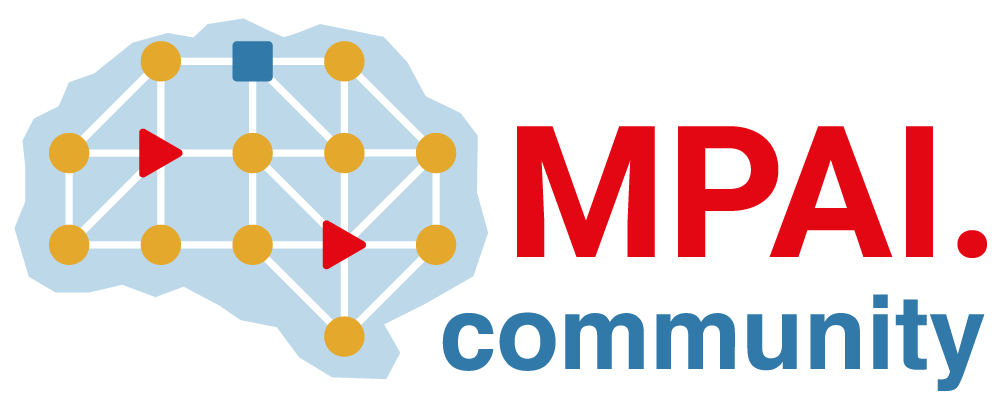 https://mpai.community/
20
3-Apr-23